Travail de cloche
Translate into French, replacing the direct object and indirect object with appropriate pronouns, and making any other changes which might be necessary:  Louise sent five chickens to those of us who like KFC.
Bonjour!
vendredi, le huit mai
Vendredi, vendred
Rah, rah, rah!
Vendredi, vendredi
On y va!
Pourquoi tombons-nous?
Nous tombons pour apprendre comment se lever.
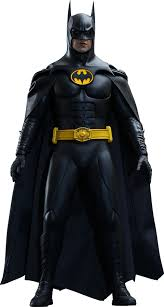 Sommes-nous prêts?

Nous sommes prêts !
Le huit maiLa fête de la victoire
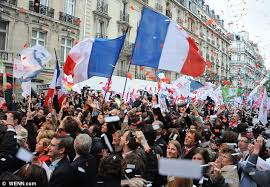 les saisons

Que faites-vous pendant les saisons ?

Expressions with faire.

Il faut  /  Il ne faut pas
finir
finir = to finish

je 							nous
tu 							vous
il							elles
giving , telling, showing
There is no written homework assignment which is due Monday, but you are encouraged to review the work which was covered during this semester and to bring any questions you might have for discussion during class.
Billet de sortie
Write a sentence which uses the imparfait and the passé composé which talks about your experiences in French 1.